Floodwater Management in Dallas, TX
Stephen Swan
CE 394K 2
April 22, 2010
1
OUTLINE
Project Background
Dallas and the Trinity River
Flood of 1908
Current Flood Control Measures
Initial Modeling
Future Work
2
CITY OF DALLAS
Population: 1.2 million
8th largest city in the nation
Average annual precipitation
Rainfall: 33.7 in
Snow: 2.5 in
Located along the Trinity River in the Upper Trinity River Basin
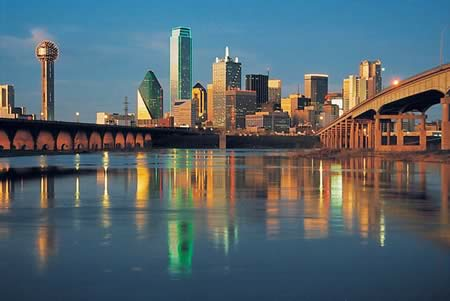 http://www.dallascityhall.com/info/about.html
3
TRINITY RIVER AT DALLAS
Three forks meet before Dallas
Clear, West, and Elm Forks
East Fork meets southeast of Dallas
River course
710 mile length
Empties into the Gulf of Mexico
Average annual flow
Last ten years: 800 - 4000 cfs
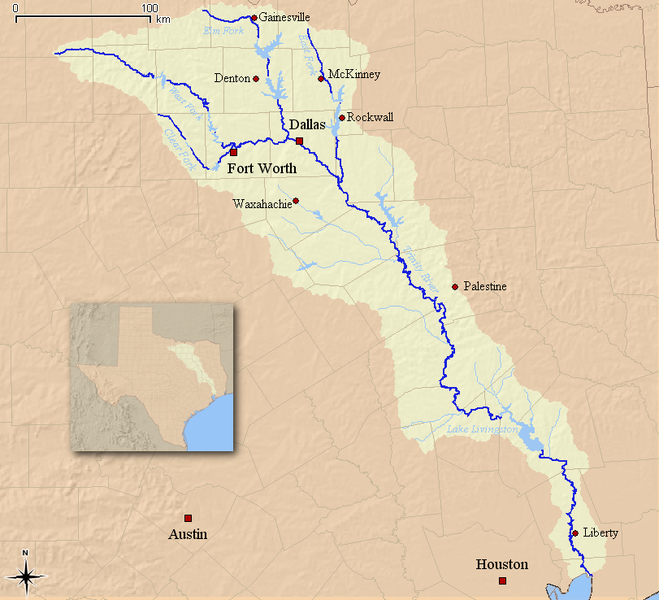 http://en.wikipedia.org/wiki/File:Trinity_Watershed.png
4
FLOOD OF 1908
Worst recorded flood in Dallas’ history
Trinity River 
52.6 feet deep
1.5 miles wide
Estimated damage : $2.5 million
4,000 people left homeless
Five were killed
Began the design and implementation of flood control systems in Dallas
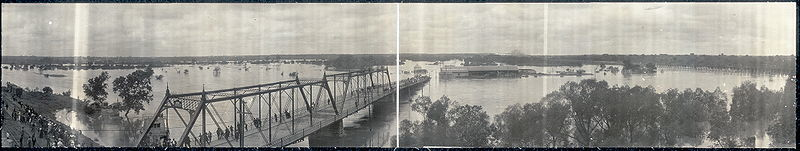 http://www.dallashistory.org/history/dallas/dallas_history.htm
5
DALLAS FLOOD CONTROL
Levees
East Levee: 11.5 mi
West Levee: 13.4 mi
Rochester Levee: 5.1 mi
Average height: 28 ft
Pumping Stations
Stations: 16
Pumps: 63
Flow rate: 4,399 cfs
Pressure Sewers
Sewers: 6
Flow rate: 19,868 cfs
http://www.ci.dallas.tx.us/sts/html/fc.html
6
LEVEE SYSTEM
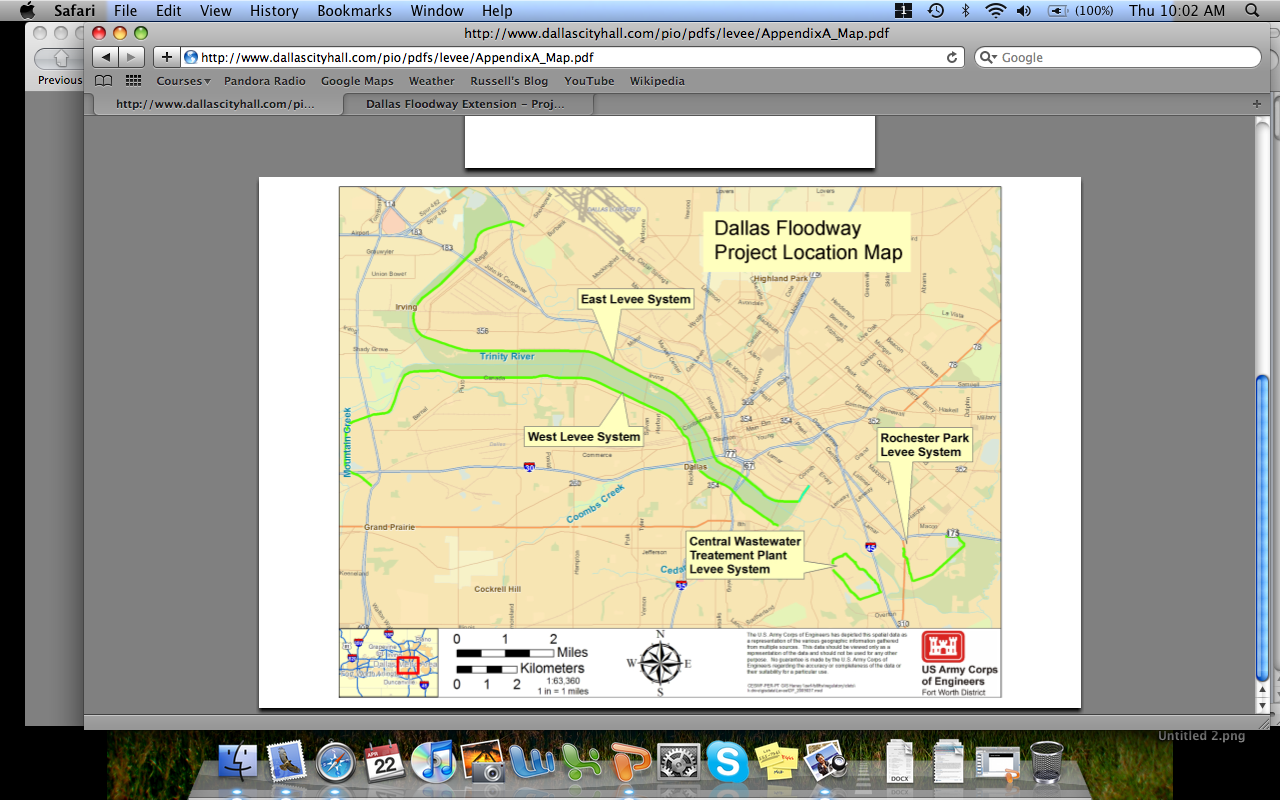 7
Appendix A, Periodic Inspection Report, Dallas Floodway Project, USACE
USACE PERIODIC INPECTION 2007
USACE 5 year inspection
Dallas levee system  Unacceptable
East levee
47% below Standard Project Flood
West levee
42% below Standard Project Flood
Issues with other flood protection
Periodic Inspection Report, Dallas Floodway Project, USACE
8
HEC-HMS MODELING
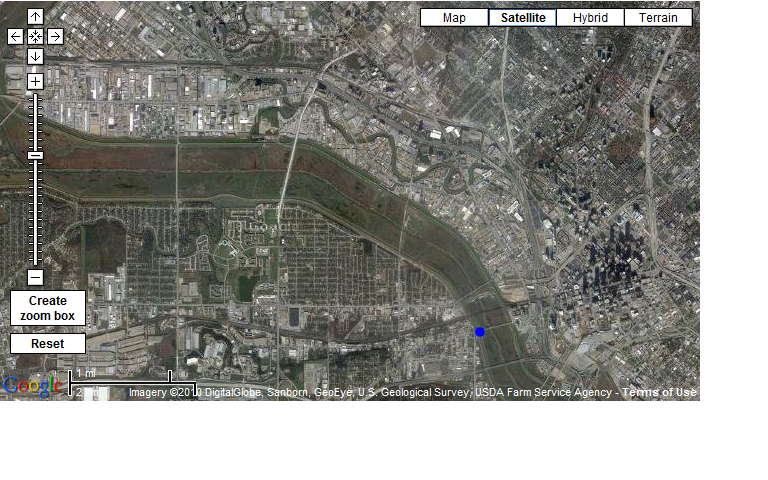 USGS Streamflow Gauge 08057000 at Downtown Dallas
9
water.usgs.gov
HEC-HMS MODELING
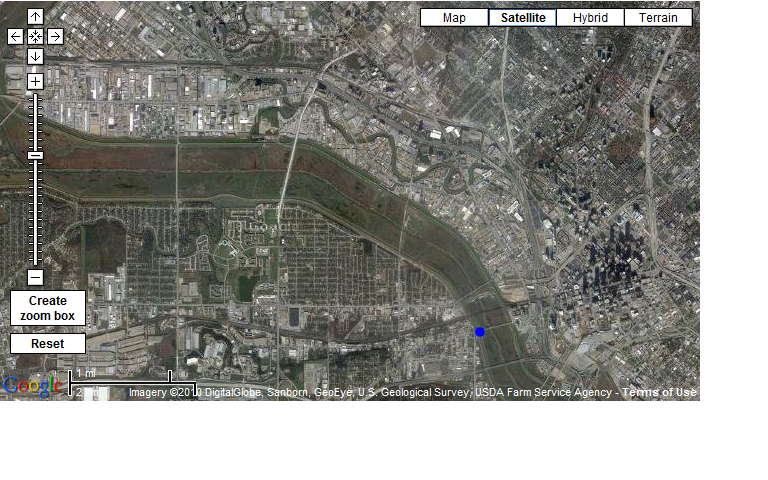 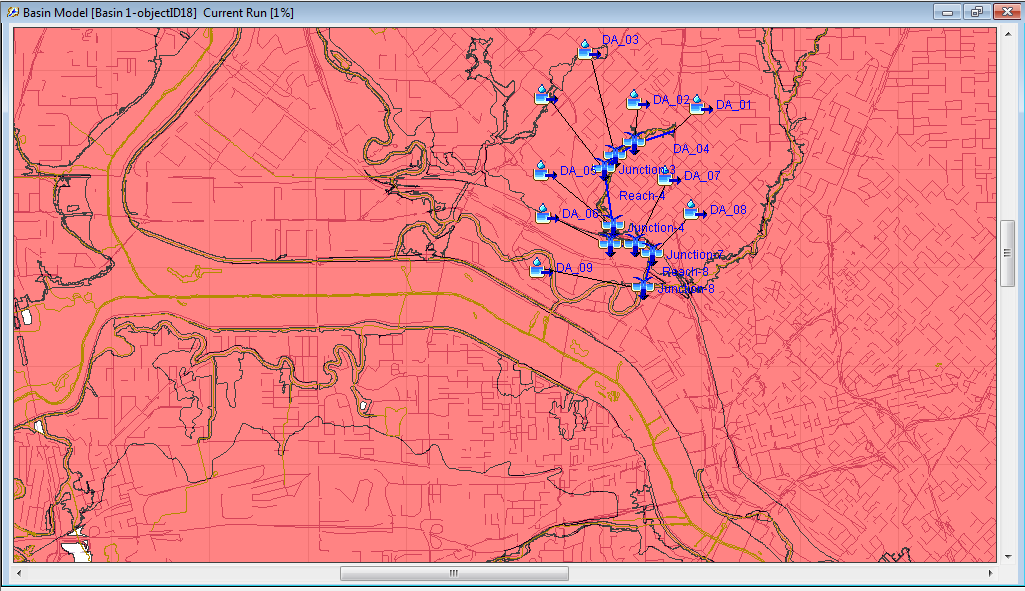 Cedar Springs Branch at Turtle Creek
10
Jessica Baker, Halff Associates
HEC-HMS MODELING
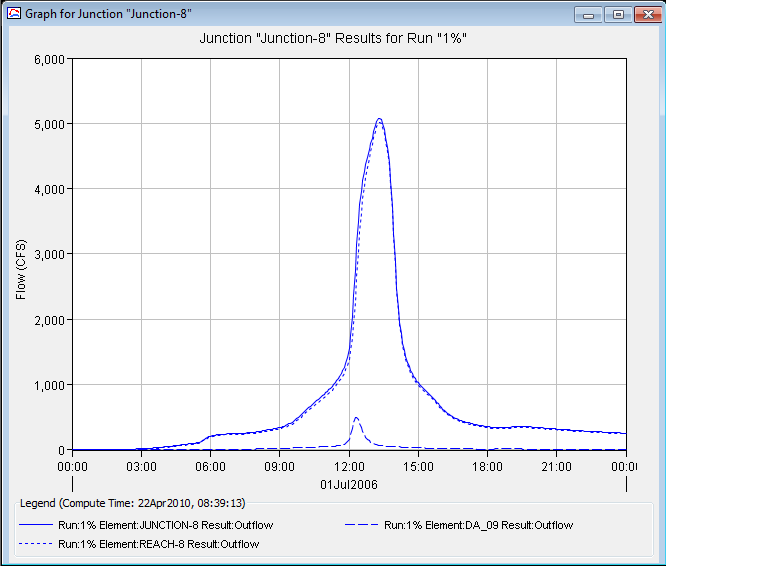 100-year conditions outflow at Cedar Springs Branch, Junction 8
11
Appendix A, Periodic Inspection Report, Dallas Floodway Project, USACE
HEC-SSP MODELING
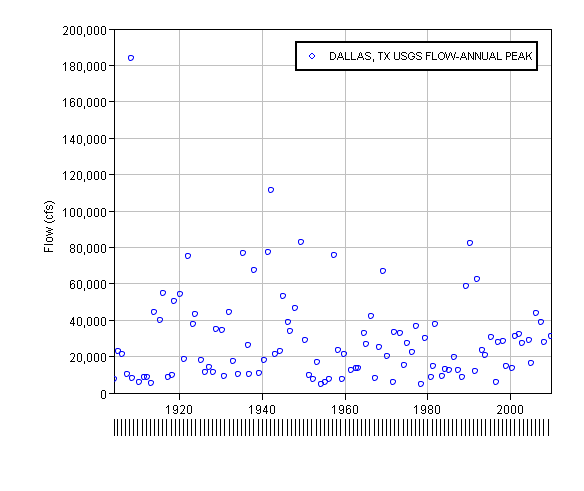 Annual peak flows for USGS 08057000 at Dallas, TX
12
HEC-SSP MODELING
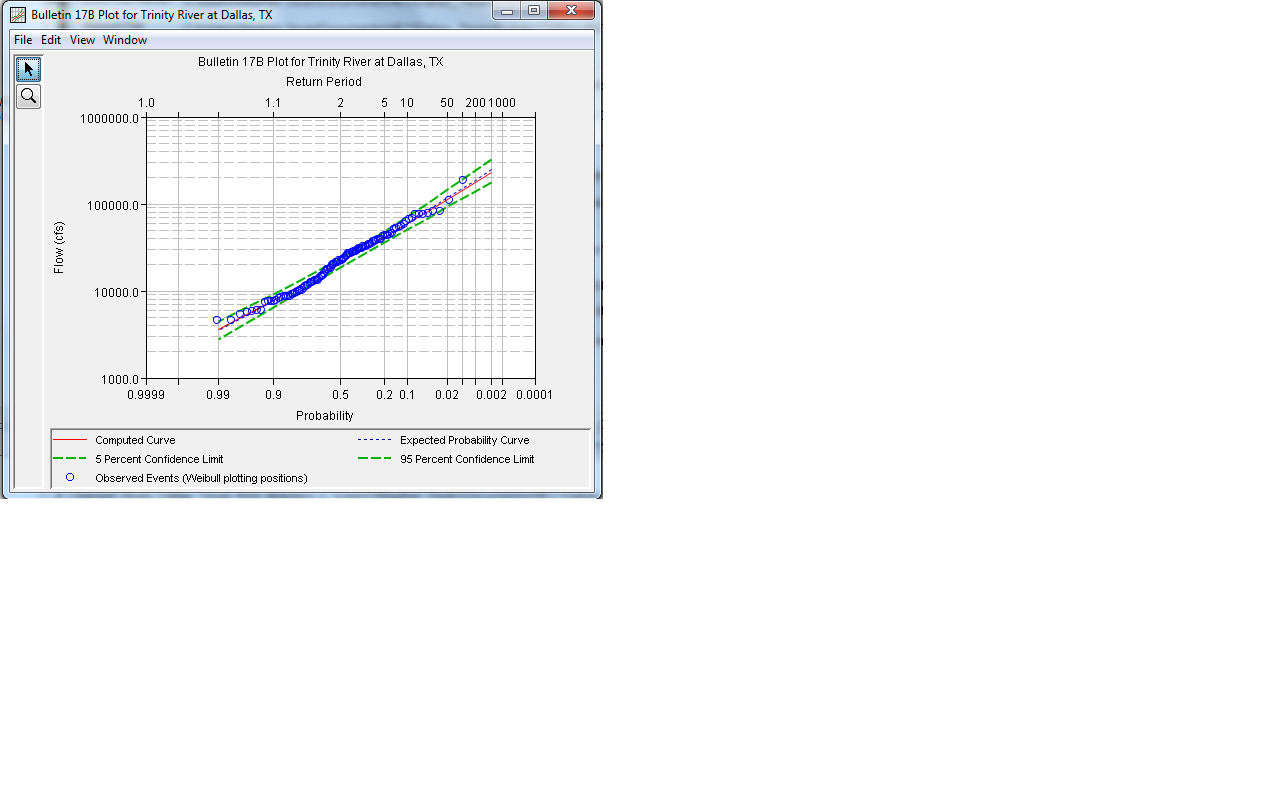 Annual peak flows distribution
13
FUTURE WORK
HEC-RAS Modeling
Model the current levee system against 100-year flood conditions
Determine levee failures from the 100-year flood
Compare 100-year flood failures to Standard Project Flood failures
14
QUESTIONS?
15